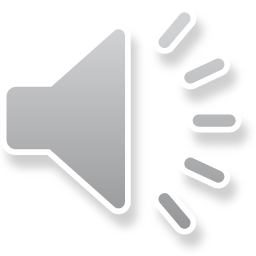 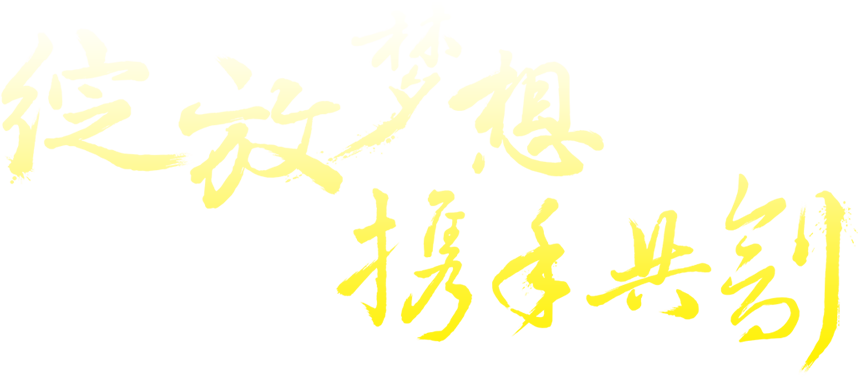 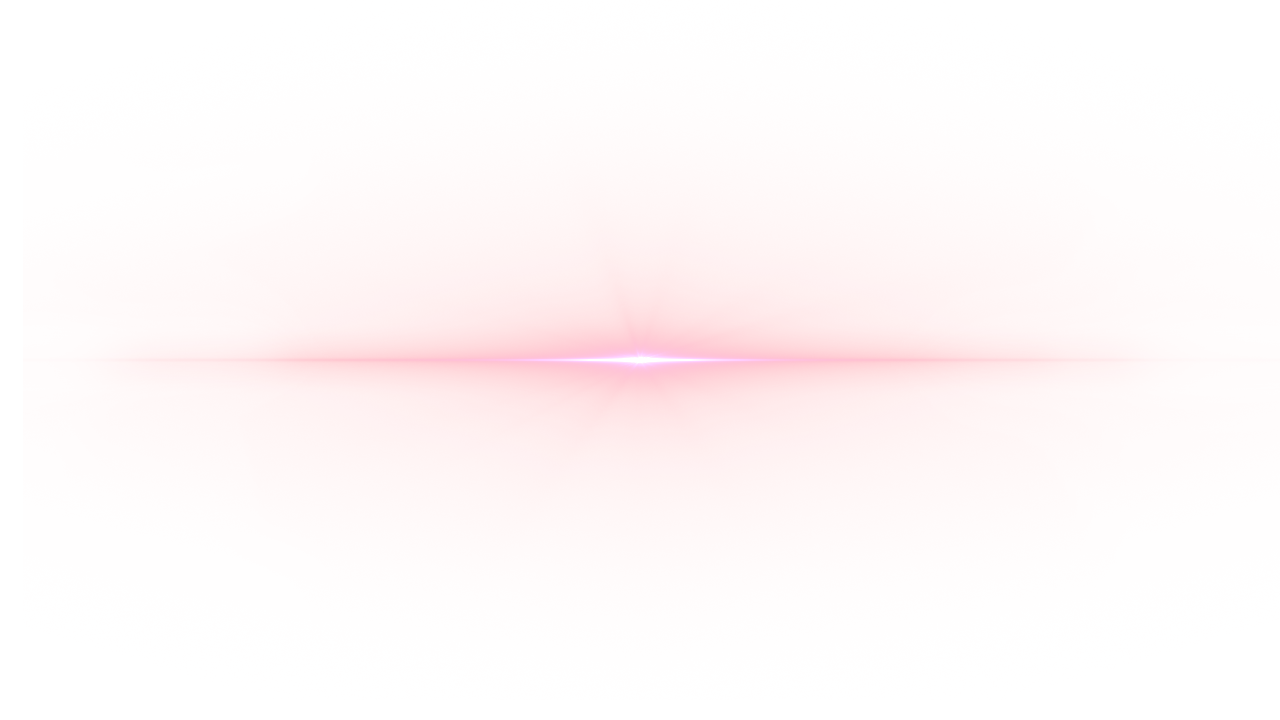 突破2020◎勇敢前行
HAPPY NEW YEAR
大气年终颁奖盛典动态模板
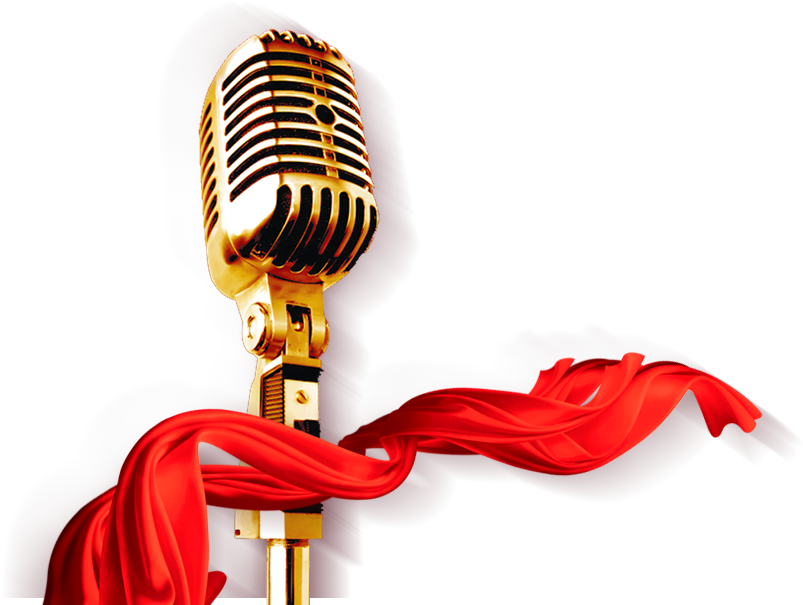 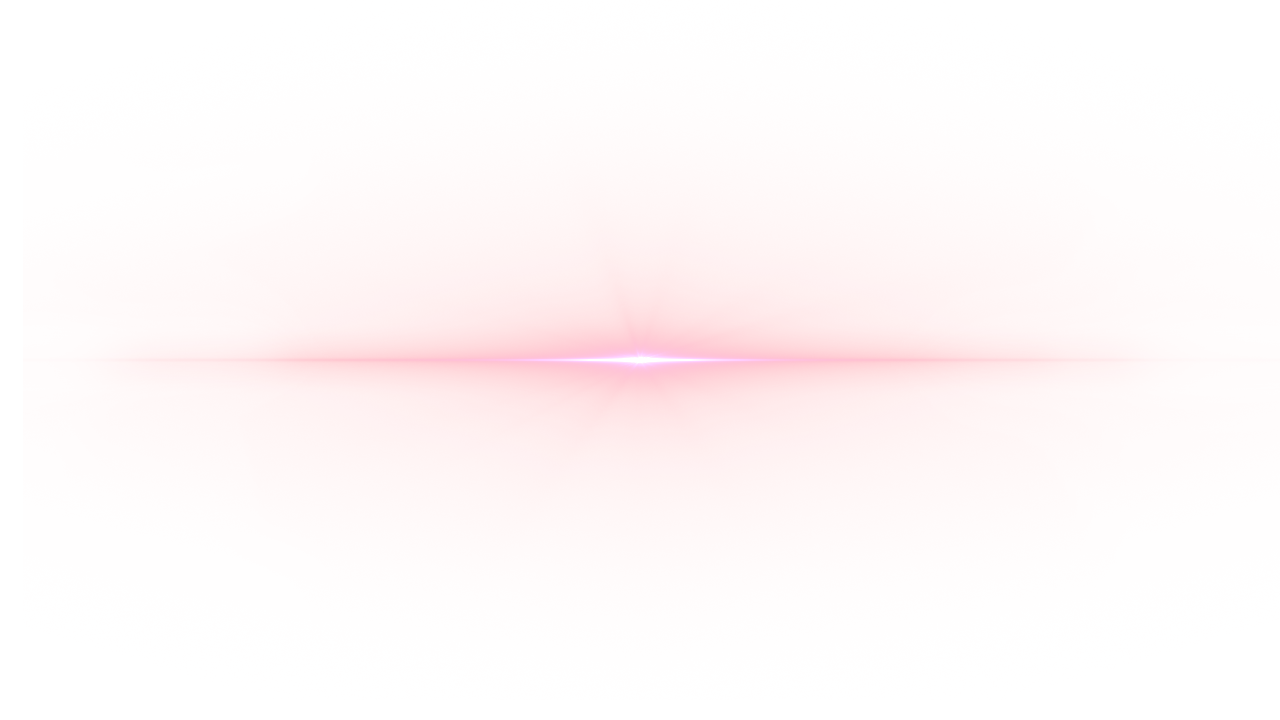 2020
新年致辞
HAPPY NEW YEAR
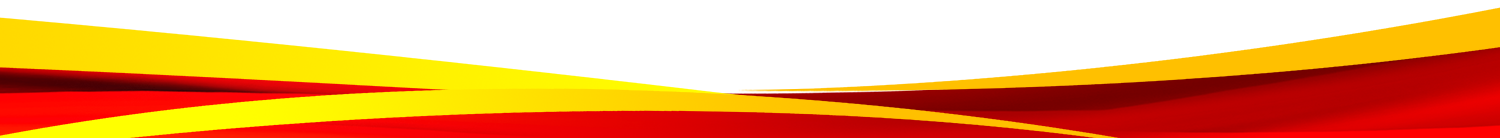 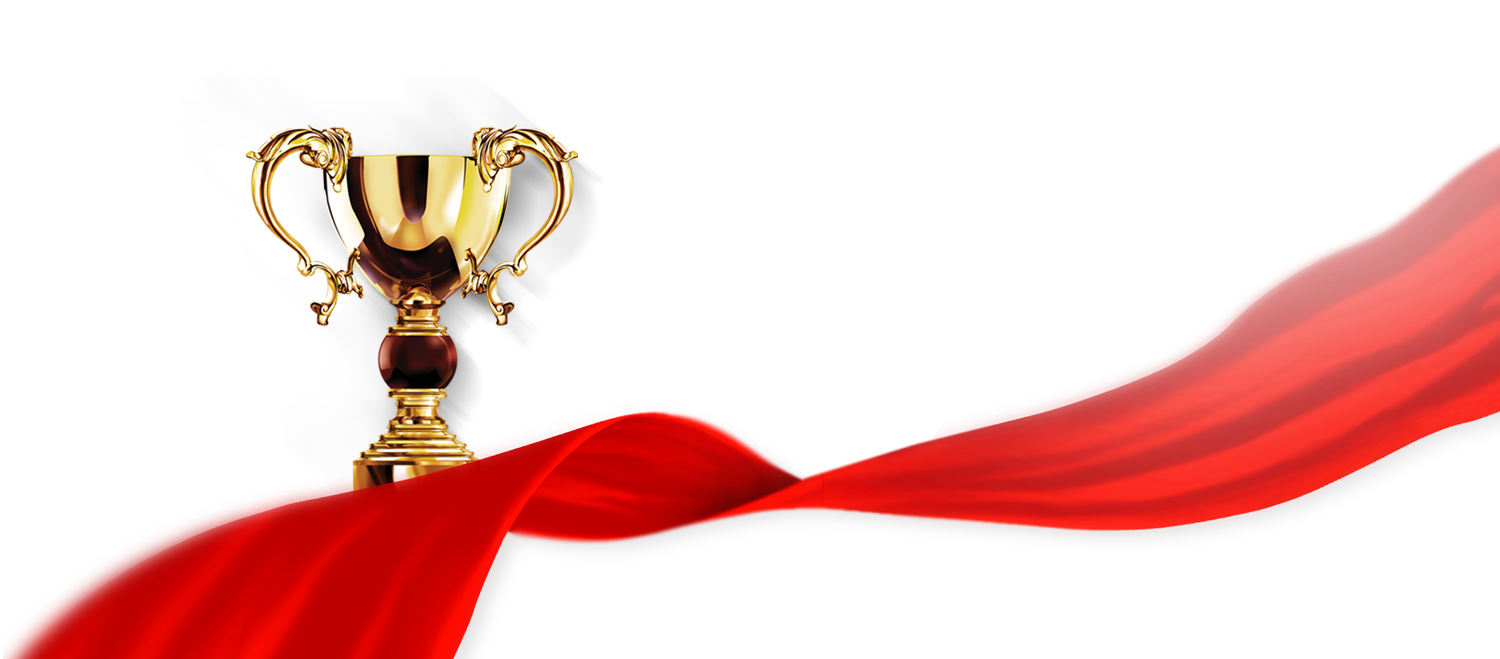 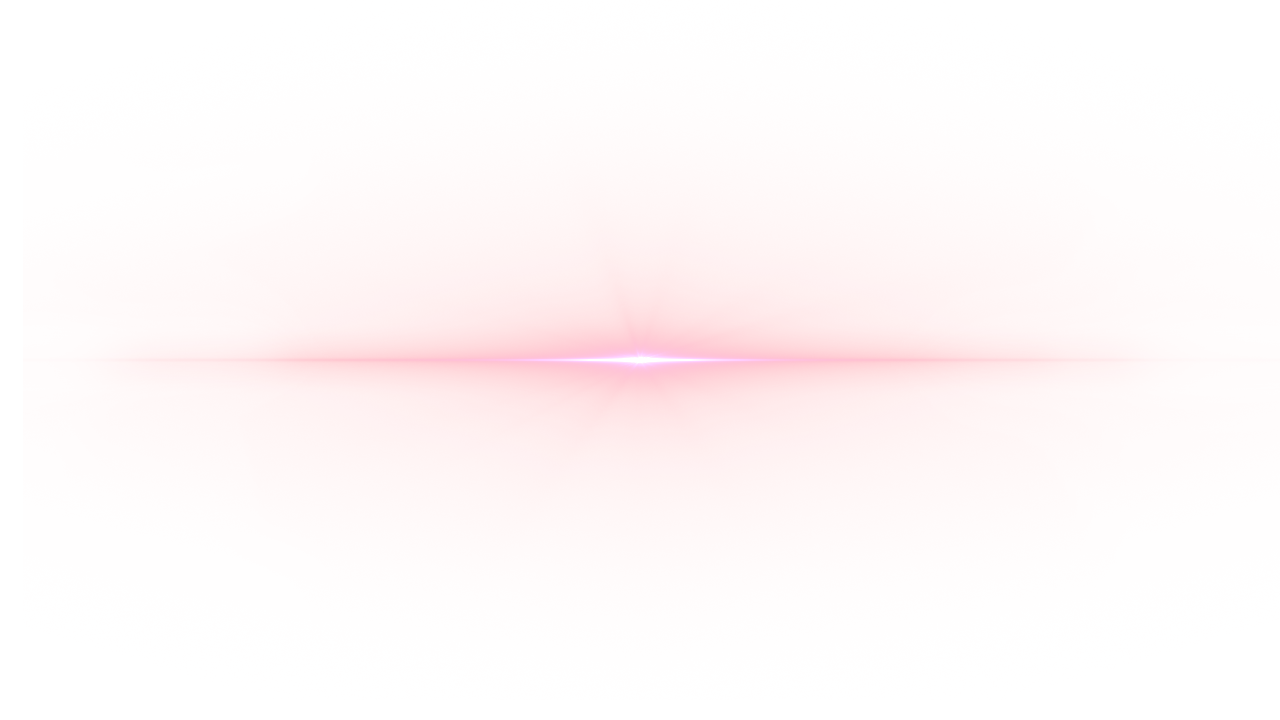 2020
先进表彰
HAPPY NEW YEAR
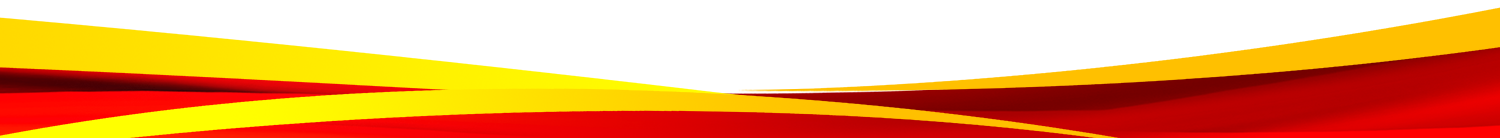 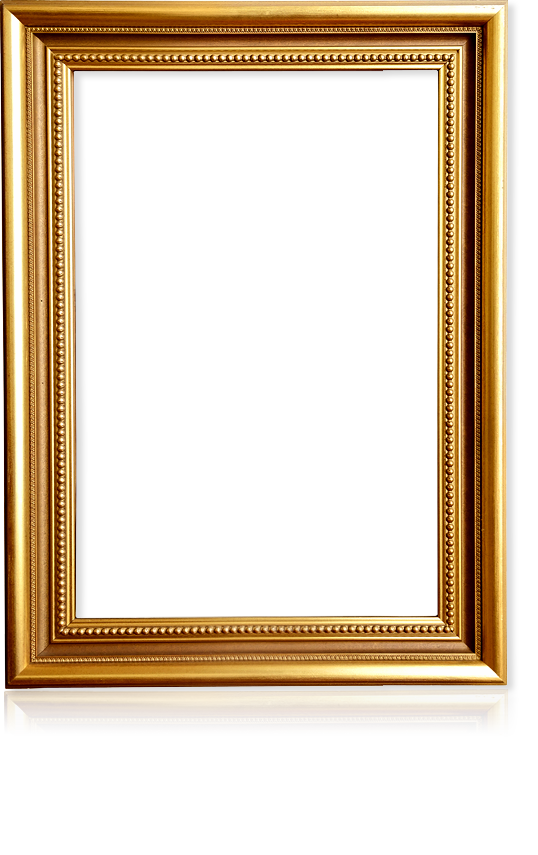 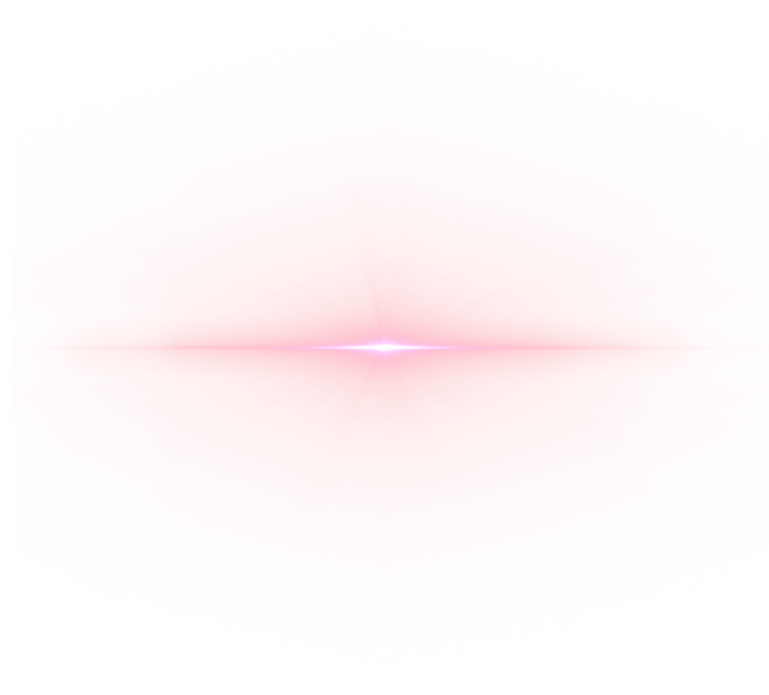 2020
优秀员工
艾米丽
(客服部)
HAPPY NEW YEAR
大家眼中的你，一如秋日里的雁去云飘，是一道从容而又朴实的景致。对待工作你讲原则、有觉悟、重理性；对待同事你很真诚、够交心、挺热情。品若幽兰，芬芳而馥郁；心似荷红，淡泊却出色。你方正质朴，无愧荣膺优秀。
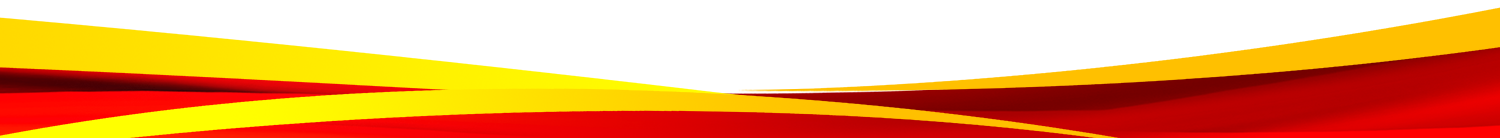 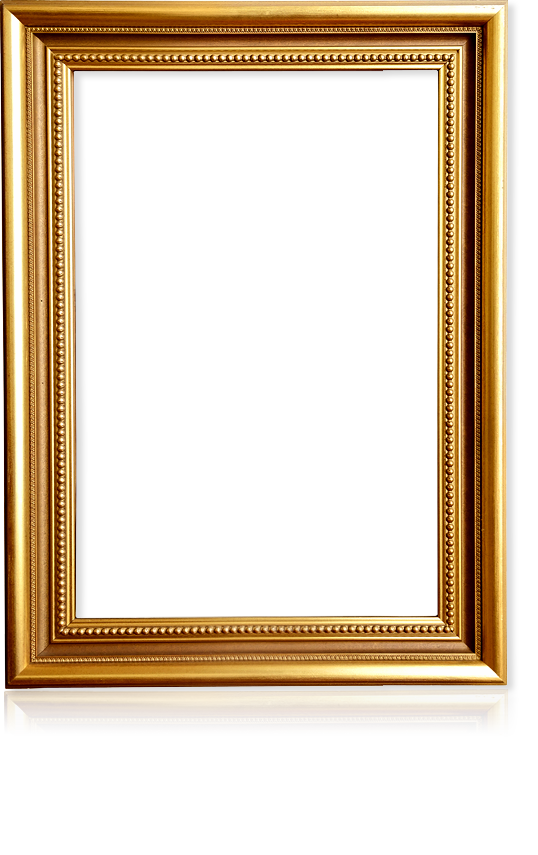 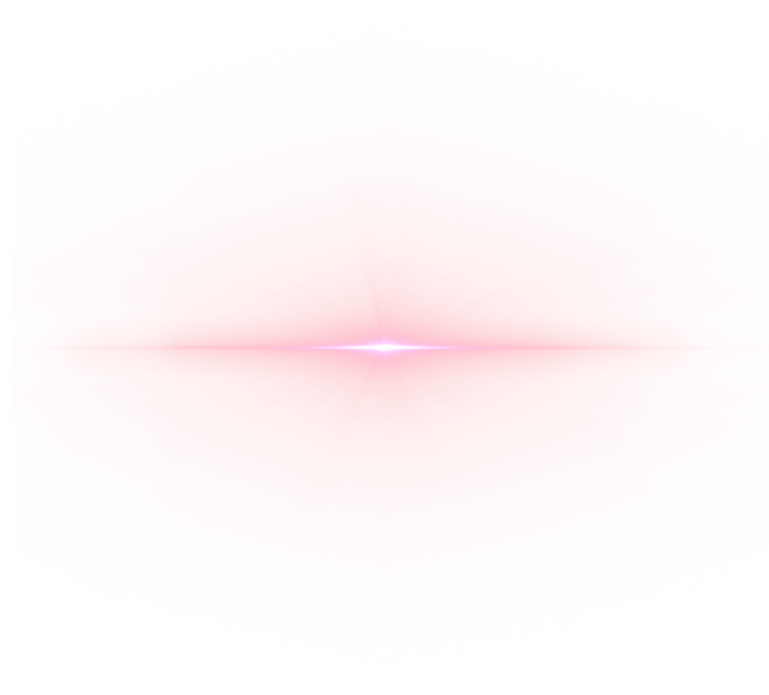 2020
优秀员工
斯蒂夫
(销售部)
HAPPY NEW YEAR
打工，一个青春无悔的主题，你用自己的故事，向我们娓娓解读。普通的外表却气质不凡，专注是你拒绝平庸的分水岭；稚嫩的年龄却周详稳重，细节是决定你成熟的试金石；浅显的历练却业绩突出，努力是你永远向上的风向标。我们眼中的你：有价值、很真实。
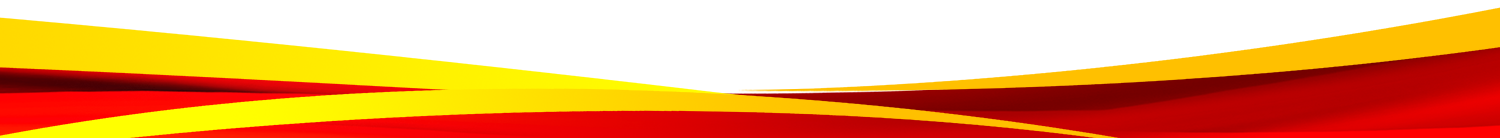 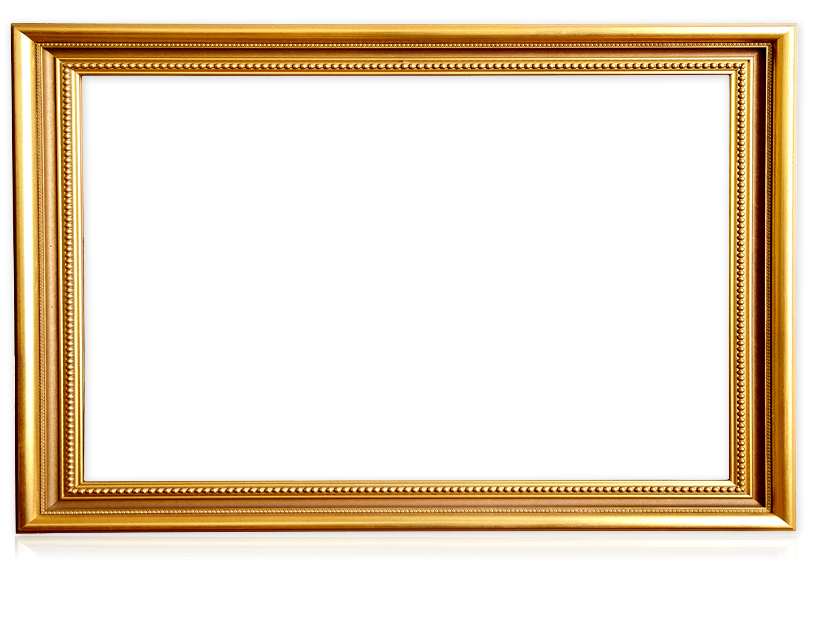 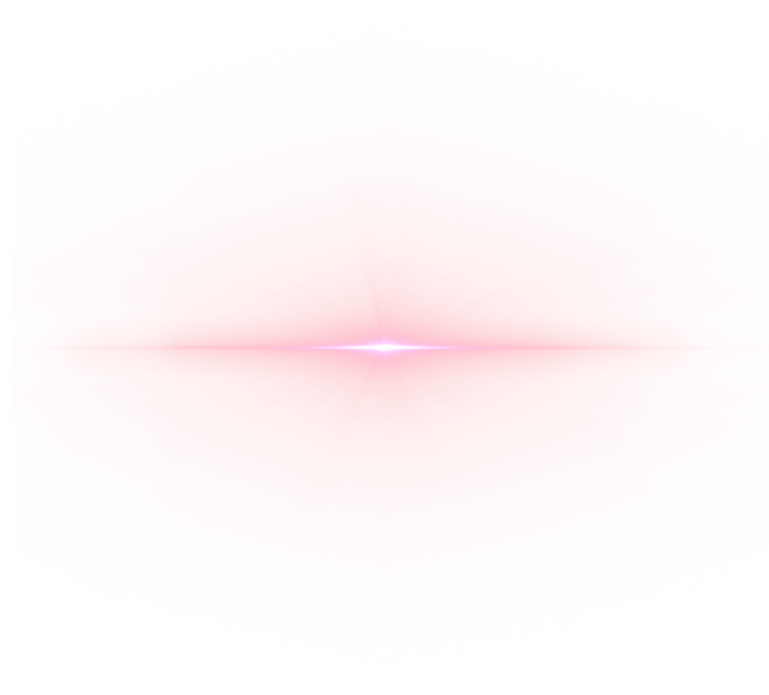 2020
最佳团队
企划部
HAPPY NEW YEAR
一个有为的团队，一支善战的队伍，一颗进取的心，是他们之所以优秀的基因，他们的每一次前进总是焕发青春的奇迹，他们的每一次出场都是彰显无穷的力量。他们以淳朴的风格和坚毅的脚步，走出了自己的节奏与特色。
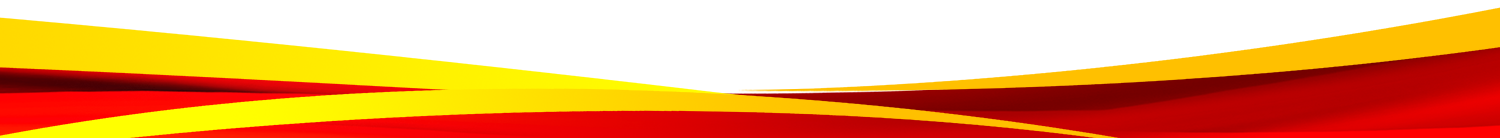 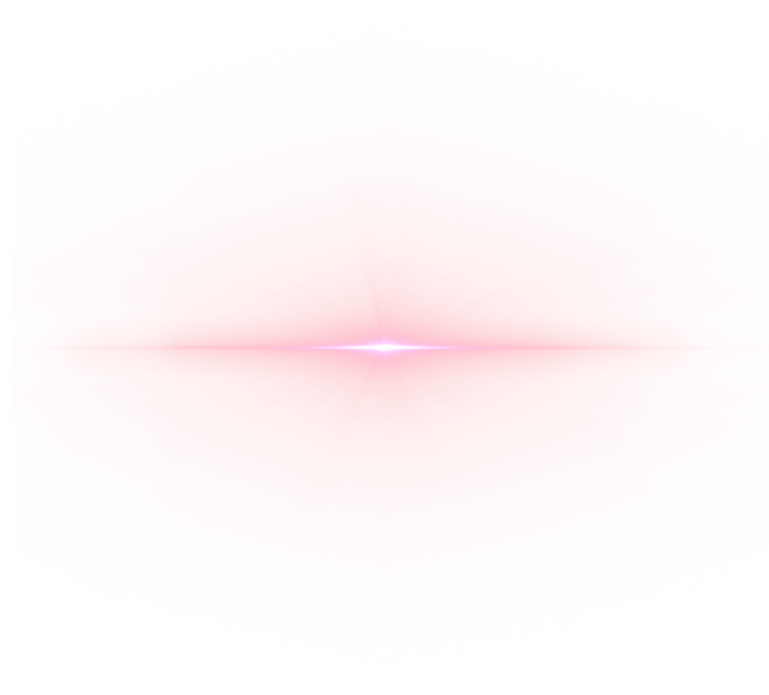 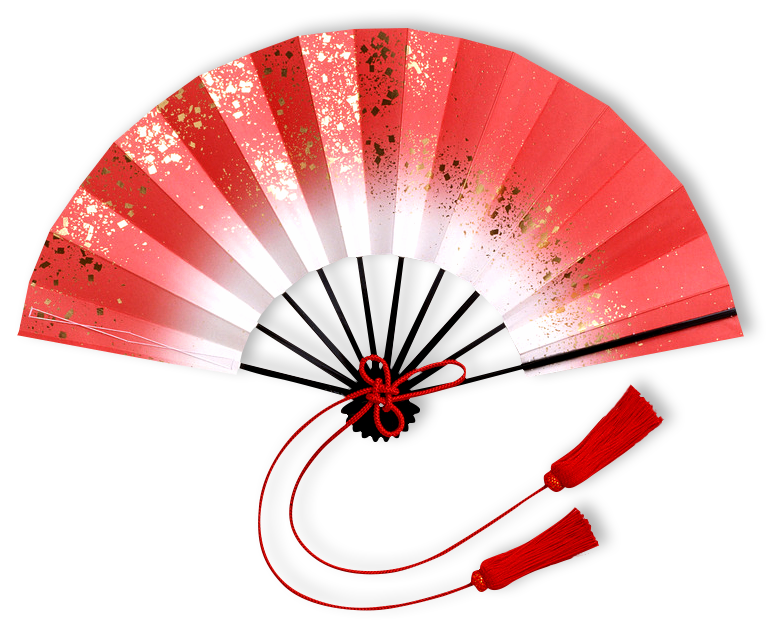 欢歌载舞
2020
HAPPY NEW YEAR
舞
蹈
名称：《恭贺新禧》
表演：艾米丽、斯蒂夫
部门：企划部
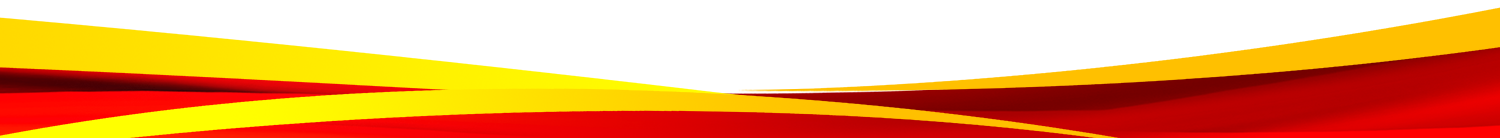 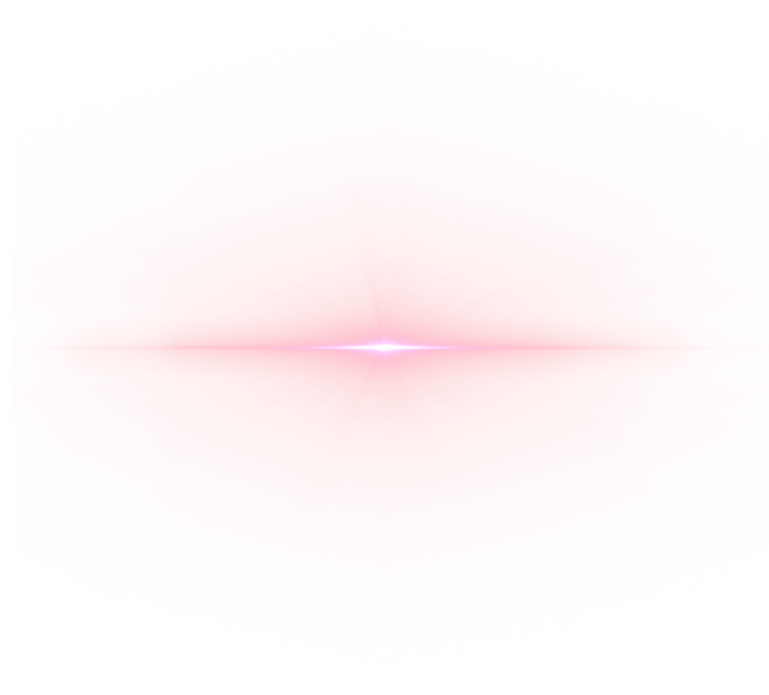 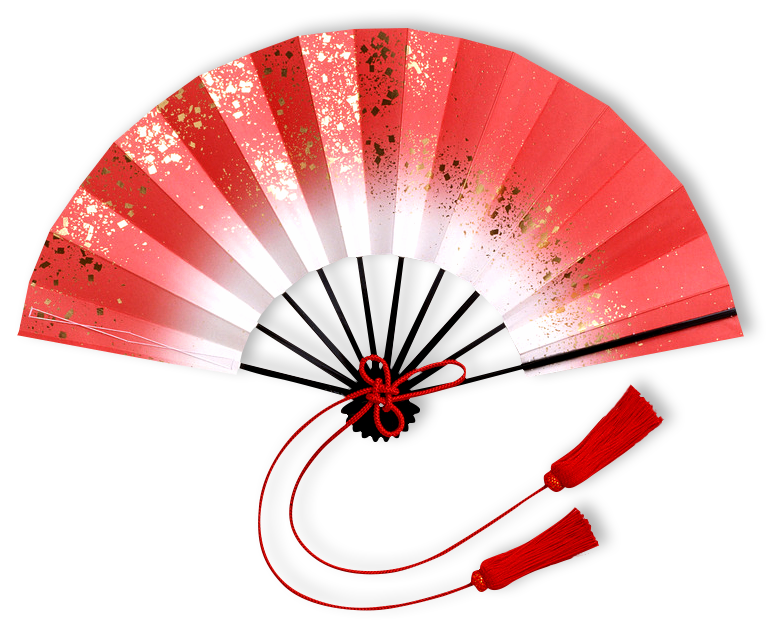 欢歌载舞
2020
HAPPY NEW YEAR
小
品
名称：《过新年》
表演：艾米丽、斯蒂夫
部门：企划部
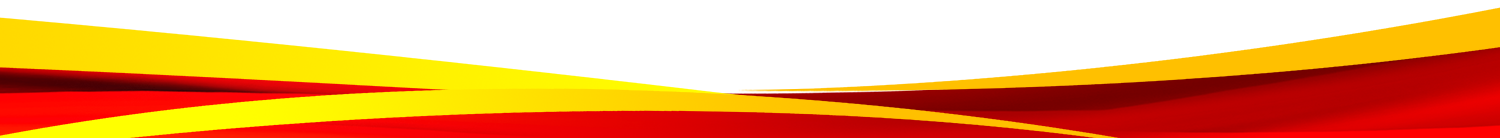 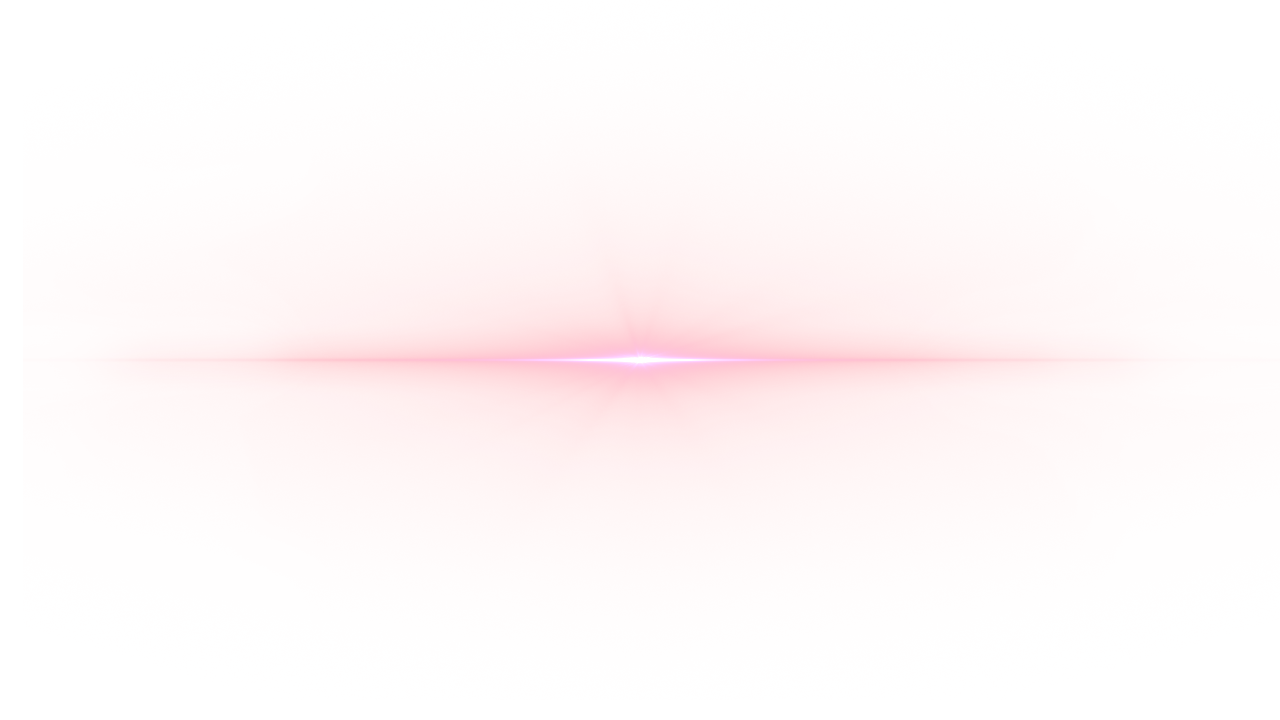 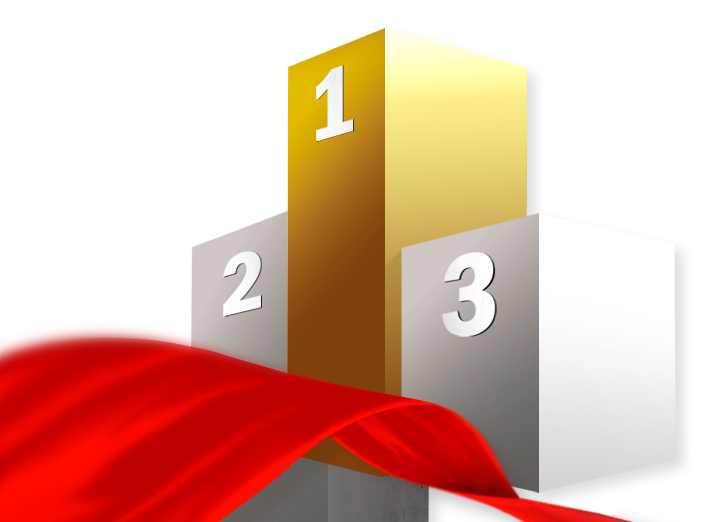 花落谁家
2020
HAPPY NEW YEAR
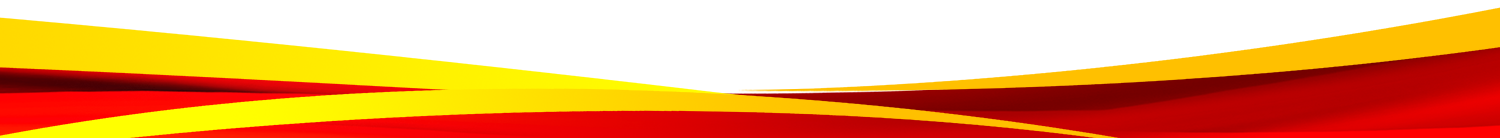 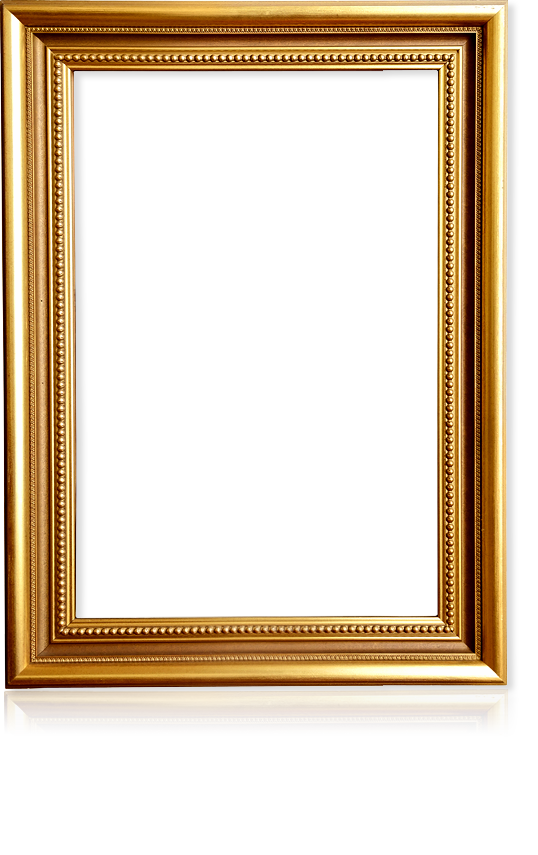 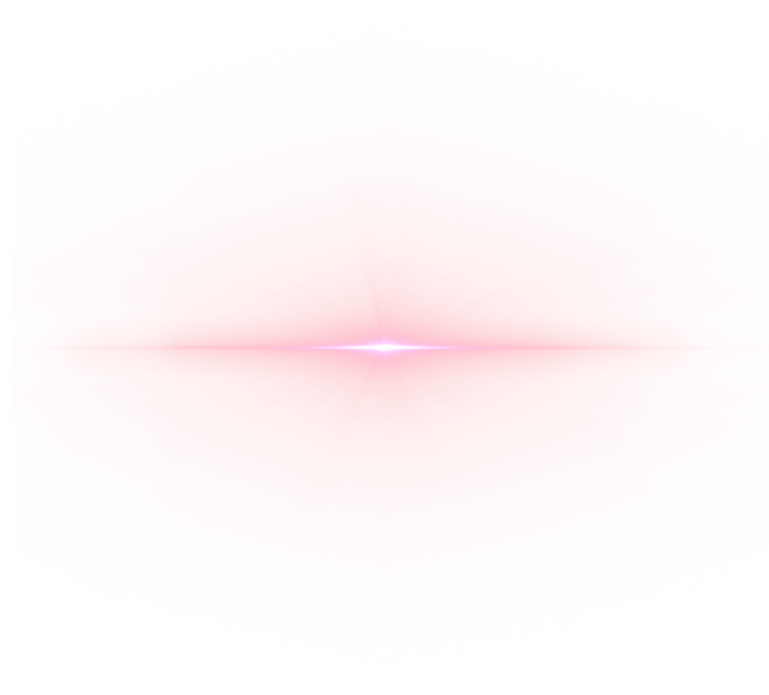 2020
最佳歌手
史密斯
(销售部)
HAPPY NEW YEAR
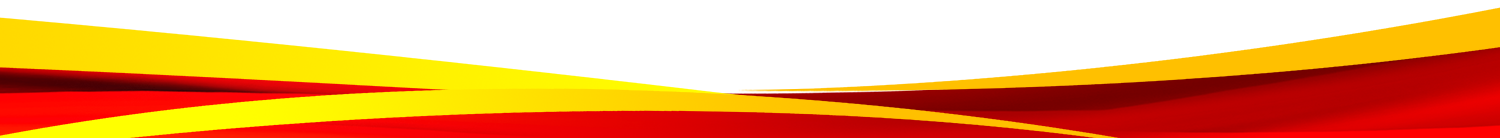 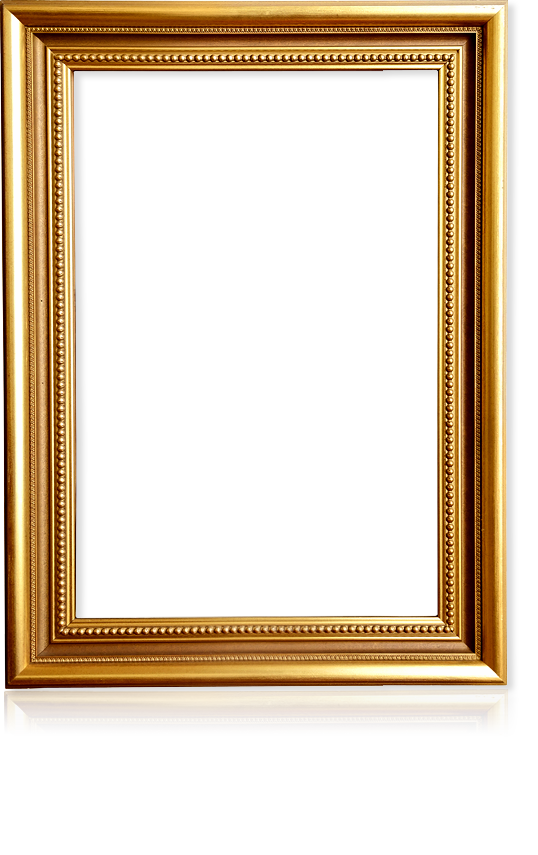 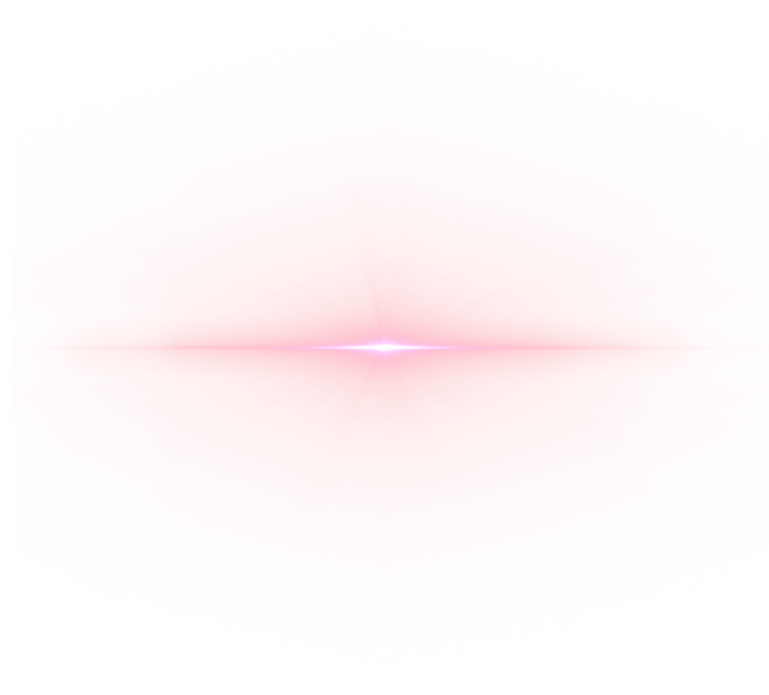 2020
最佳表演
凯瑟琳
(客服部)
HAPPY NEW YEAR
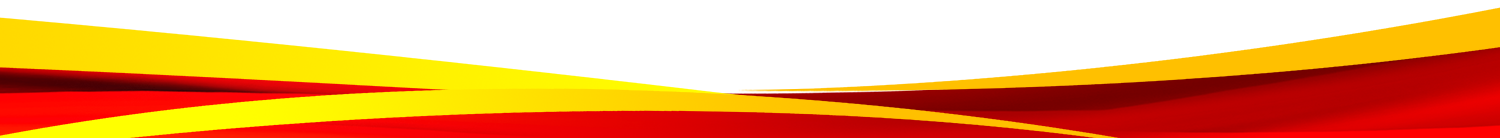 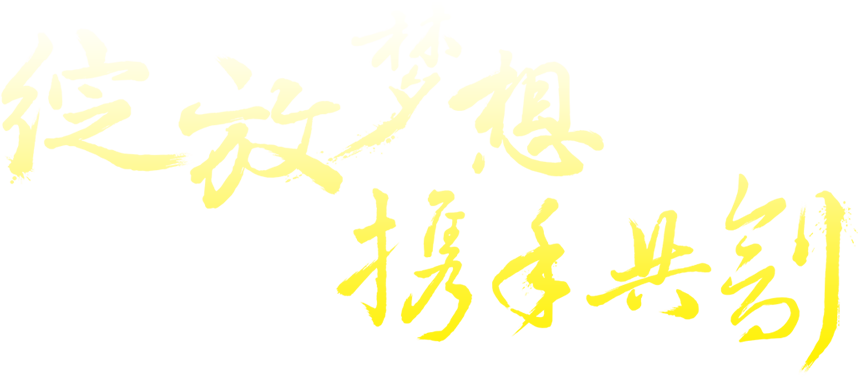 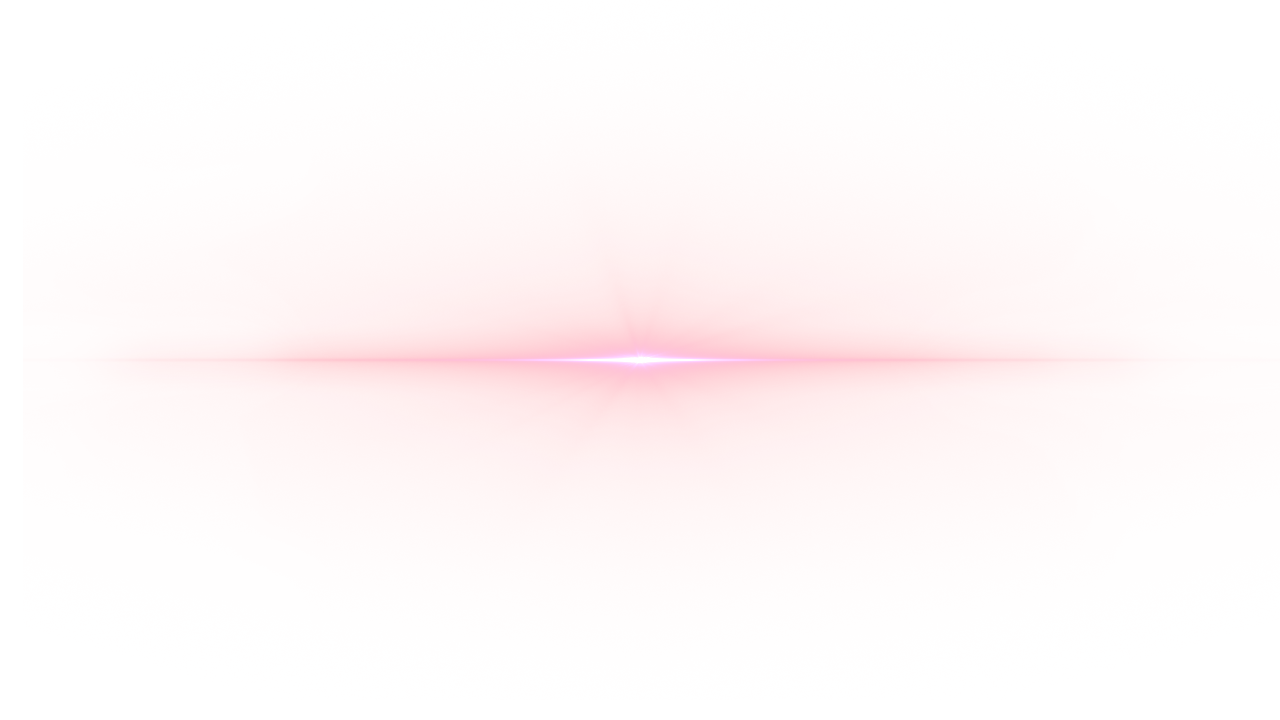 突破2020◎勇敢前行
HAPPY NEW YEAR
恭祝大家新年快乐·万事如意